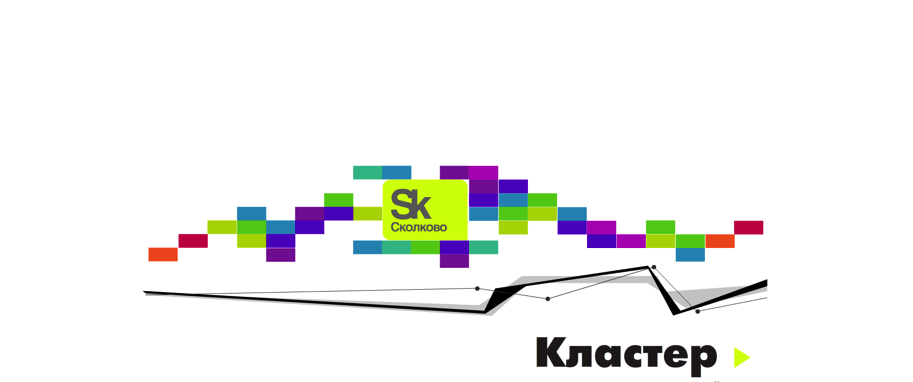 Навигация с помощью видео для беспилотной авиации и наземных роботов с воздуха, вспомогательная к GPS/Глонасс и инерциальной навигации
Общество с ограниченной ответственностью «Транзист Видео»
кластер информационных технологий
Примеры использования видеонавигации
БПЛА , наземные роботы, навигаторы
БПЛА
Полиция
Навигация беспилотных летательных аппаратов для контроля правонарушений с воздуха, http://izvestia.ru/news/502986
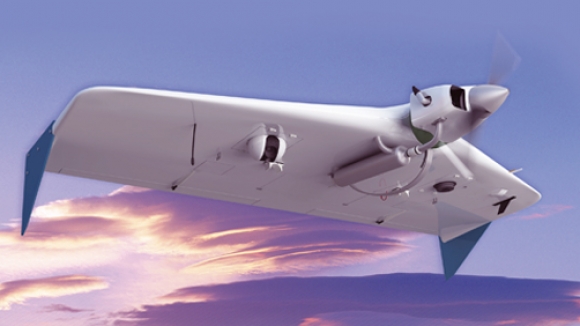 БПЛА
МЧС: Навигация беспилотные летательных аппаратов для контроля с воздуха состояния лесов, лесных пожаров, их тушения.
http://izvestia.ru/news/528215, http://lineo.ru/article/123381-aviarazvedku-lesnyh-pozharov-v-yakutii-proizvodit-bespilotnyy-letatelnyy-apparat
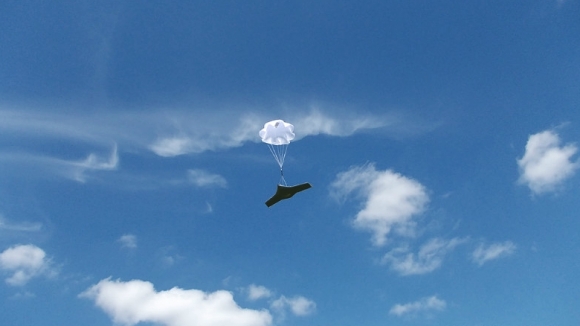 БПЛА
Навигация беспилотных летательных аппаратов для контроля с воздуха состояния наземных коммуникаций, нефтепроводов http://www.uav.ru/malov.php
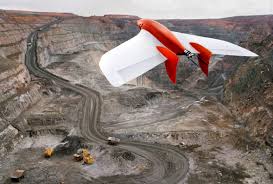 БПЛА
Навигация беспилотных летательных аппаратов, используемых в случае аварий на АЭС "Фукусима-1"
http://www.city-n.ru/view/192124.html
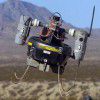 БПЛА
Перевозка грузов (DHL, Amazon, Domino Pizza)
http://www.copterexpress.ru/ ,
http://www.linkedin.com/today/post/article/20140121232304-25760-the-march-of-the-drones?trk=eml-ced-b-art-M-1&ut=0h3AJorJU4V641
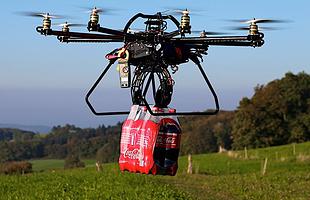 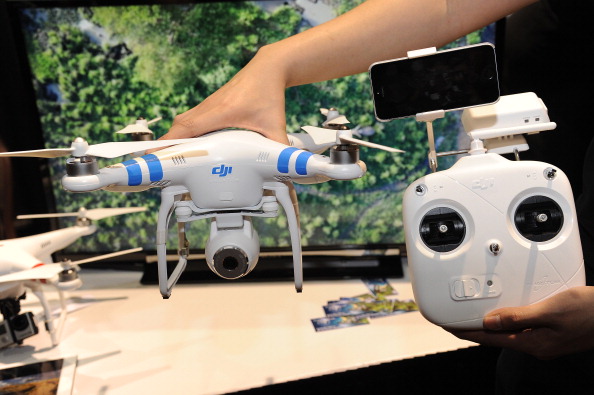 Бпла
Картографирование и изучение местности в труднодоступных районах
http://zala.aero/category/applications/aerophoto/kartograficheskie-raboty/
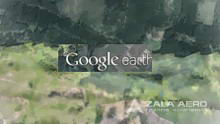 БПЛА
Для обеспечения беспроводного интернета
Google - Titan Aerospace
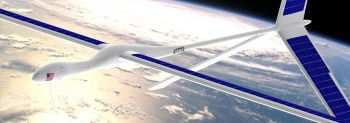 Спутники, планетоходы
Навигация беспилотных летательных аппаратов для полета над другими планетам, Навигация роботов-планетоходов с воздуха, http://www.theengineer.co.uk/news/roving-eyes/304493.article
«Чанъэ́-3» (кит. трад. 嫦娥三號, упр. 嫦娥三号, пиньинь)
Луна-Глоб
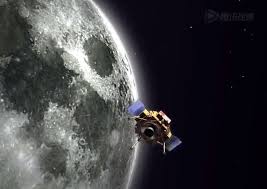 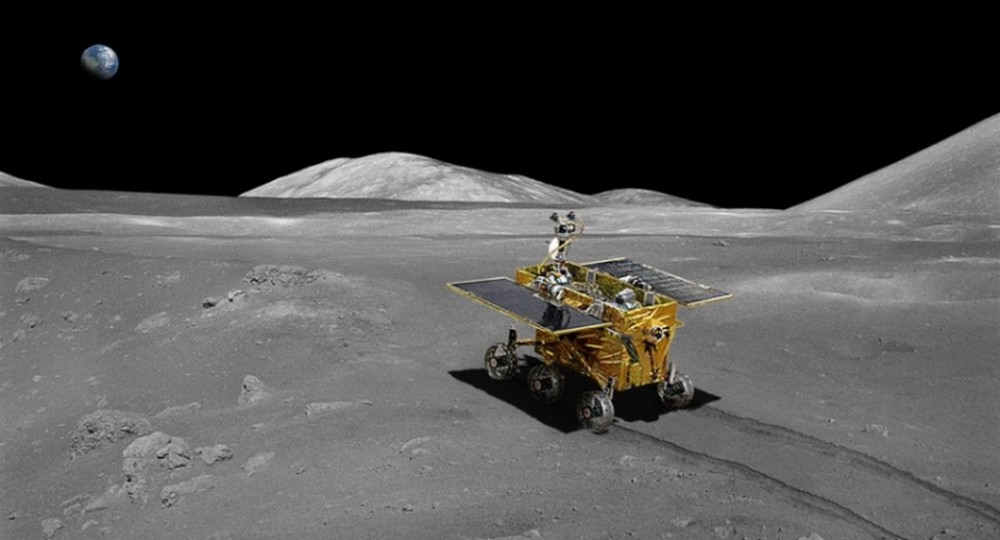 Наземные роботы с воздуха
Навигация, координация и управление наземными роботами с воздуха в рамках «Умного города»:
http://bankpatentov.ru/node/381947
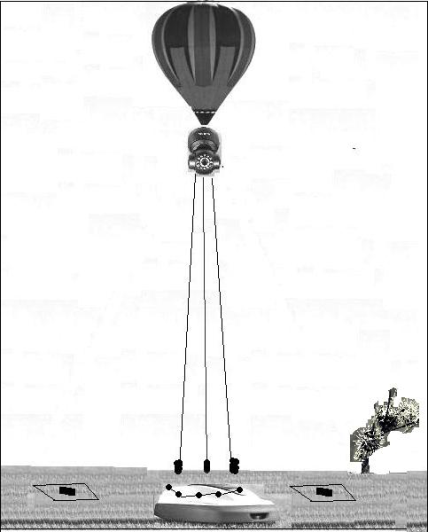 Внутрикомнатный робот – с потолка
Навигация, координация и управление наземными внутрикомнатными роботами с воздуха в рамках «Умный дом»:
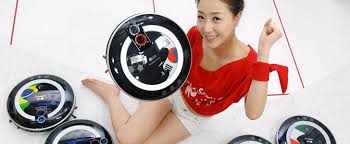 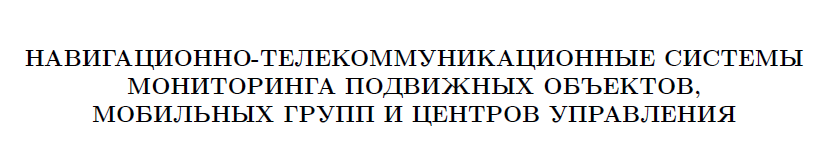 НТК НП –Навигационно-телекоммуникационные комплексы нового поколения
http://www.problem-info.ru/2011-2/1.pdf
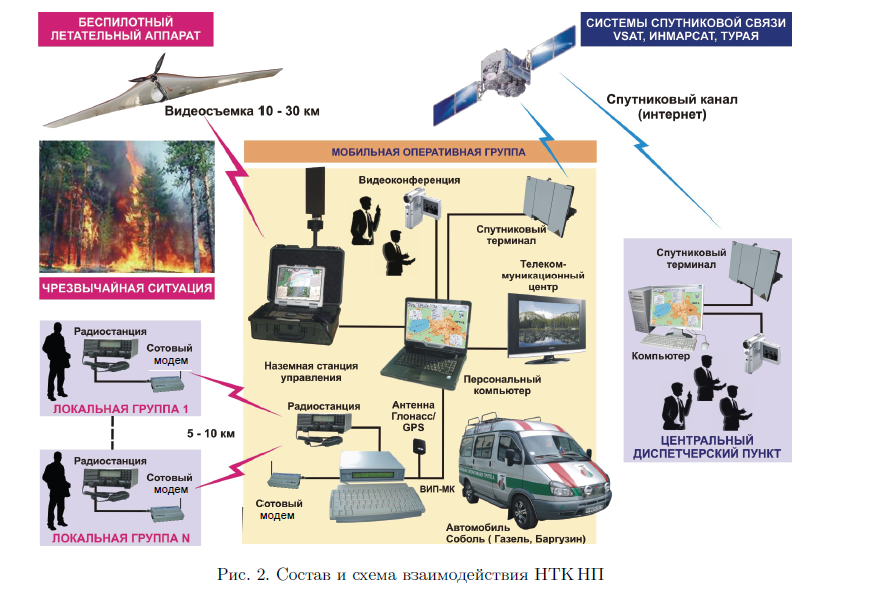 13
навигатор в машине и помещении
Дополнение GPS навигатора видеонавигатором
Многоуровневые дорожные развязки
Мосты
Близкие дороги
Закрытые пространства 
и помещения
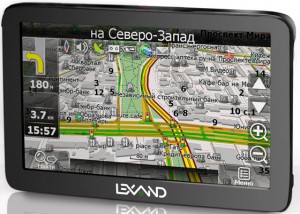 Детские игрушки
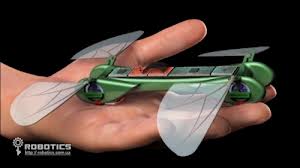 Будущее – МЧС, Полиция, Армия, КОСМОС-Безлюдные технологии
Беспилотники (БПЛА)       Наземные роботы(вездеходы, газонокосилки)
               Спутники                                                               Планетоходы
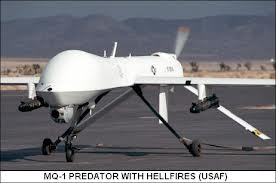 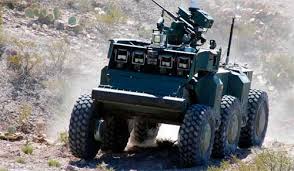 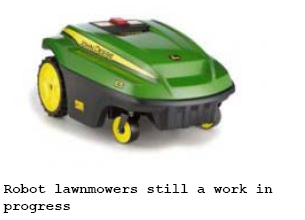 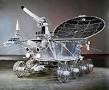 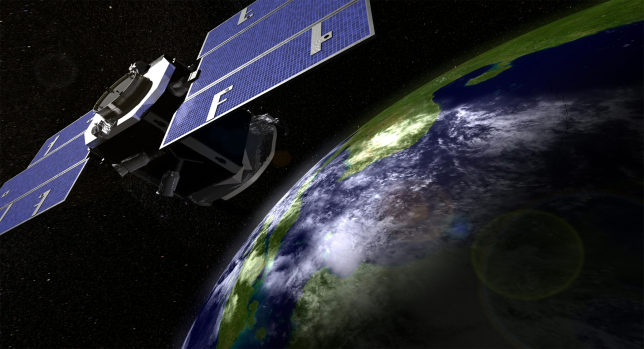 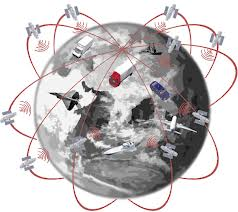 Проблема!
Самая популярная навигационная система – Спутниковая навигация (GPS, Глонасс) сбоит или легко глушится (намеренно и ненамерено), в Космосе – не работает! 
   Высокоточная инерциальная навигация – дорогая и нарастающая ошибка!
                             ЧТО ДЕЛАТЬ?????
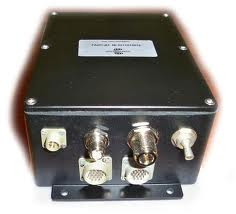 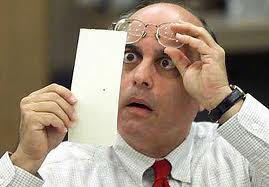 Решение - Проект Транзист Видео
Видеонавигация роботов подобна навигации человека на основе зрения
Навигация БПЛА                     Навигация
с помощью видео        наземными роботами                   
                                             с воздуха (патент)
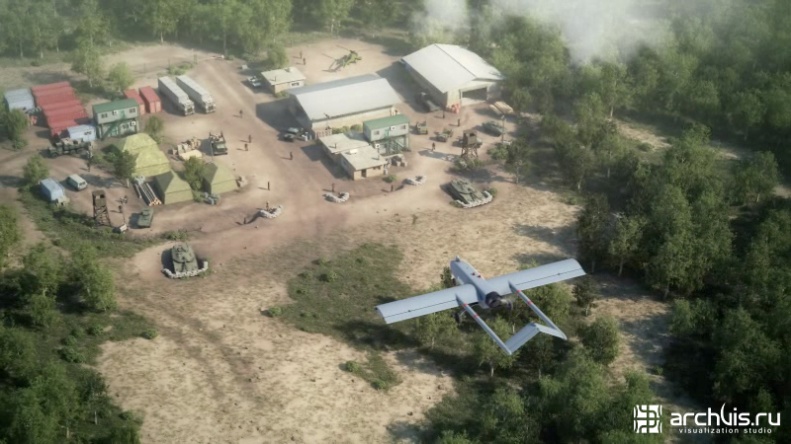 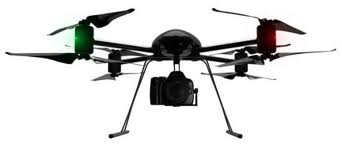 Успешные летные испытания метода
Метод разрабатывался Купервассером в Израиле, проект Технион-Рафаель
Есть альфа –версия программы 
При летных испытаниях над Галилеей (1км высота полета) :
ошибка положения 29 м; 
ошибка ориентации  1.3 градуса .
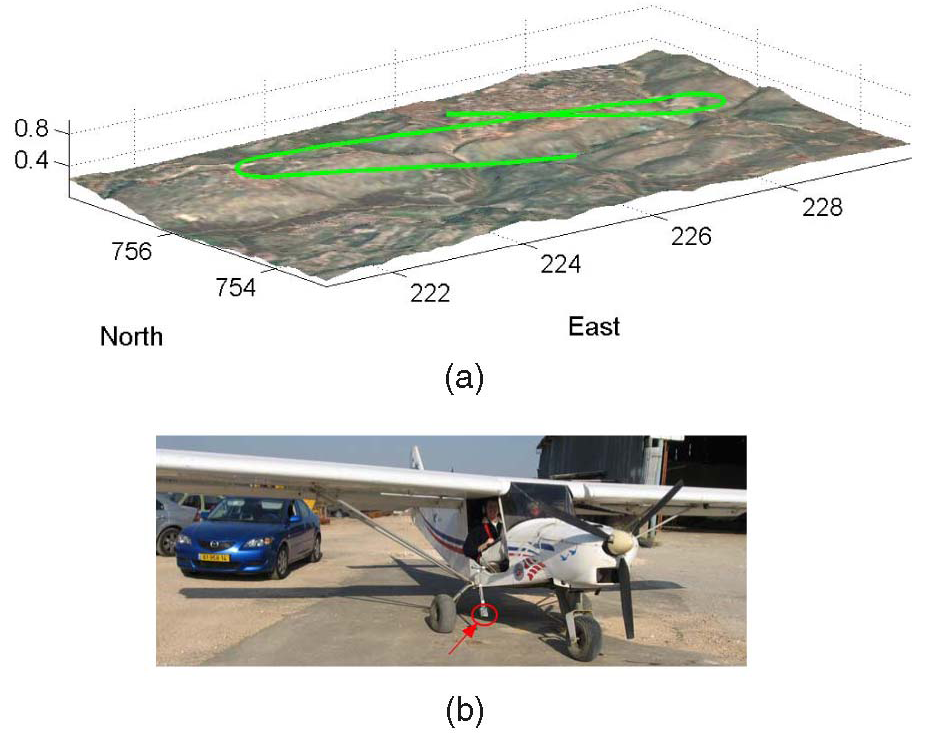 Навигация наземными роботами своздуха
Патент
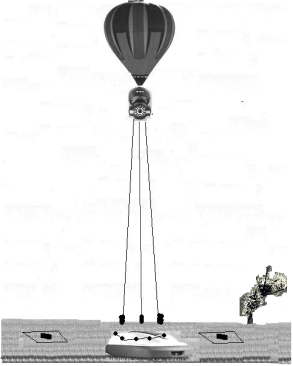 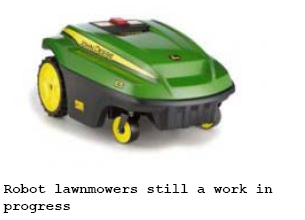 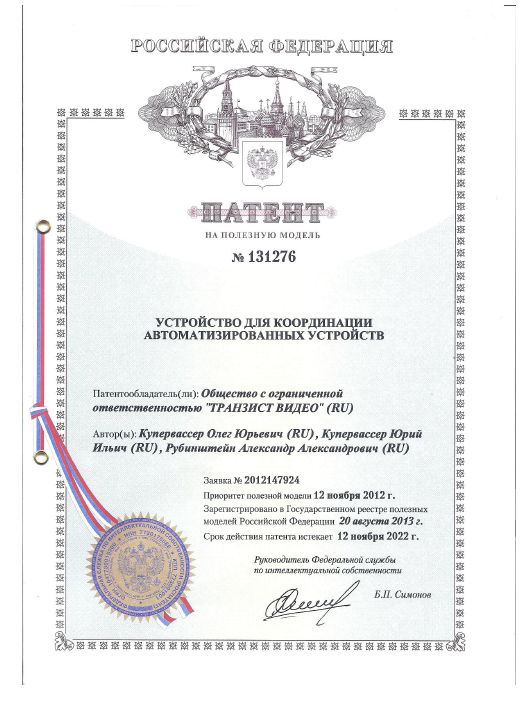 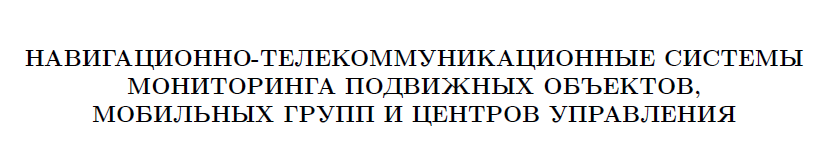 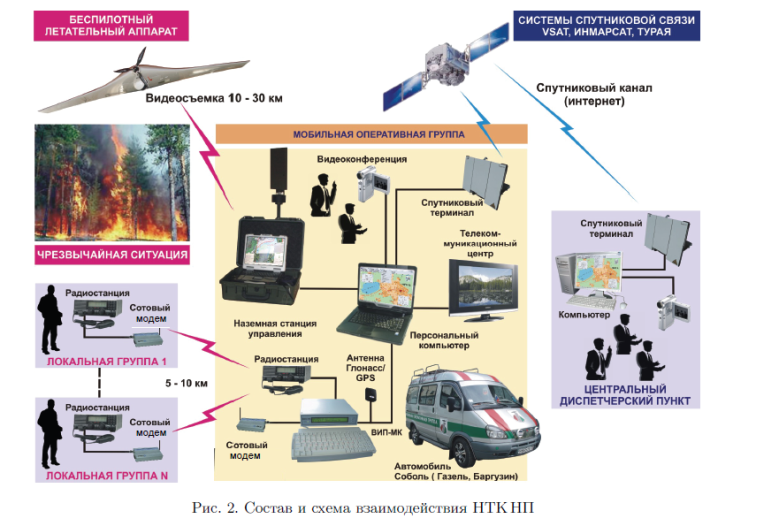 Целевой рынок и конкуренция:Коммерческие компании, университетские и промышленные исследовательские центры
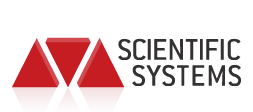 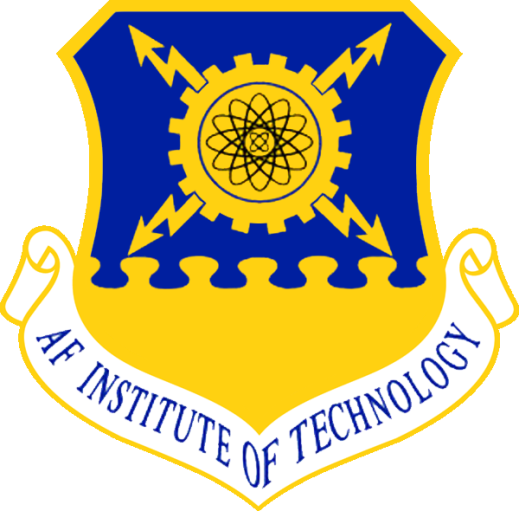 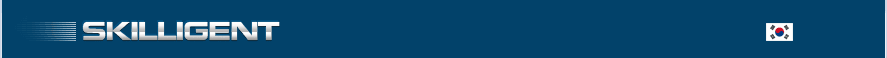 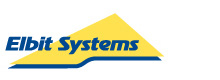 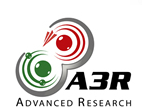 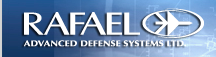 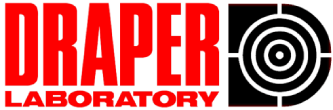 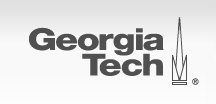 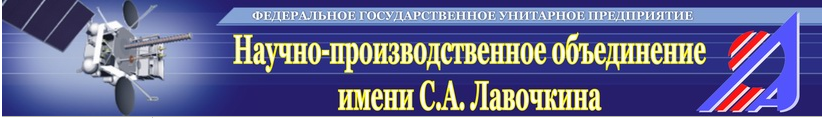 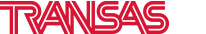 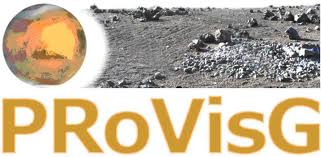 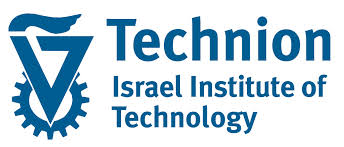 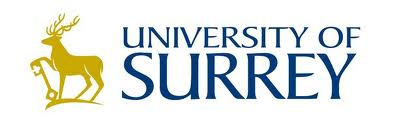 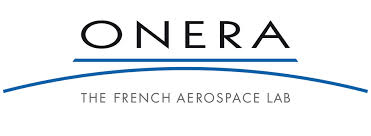 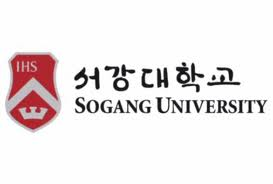 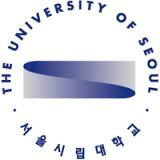 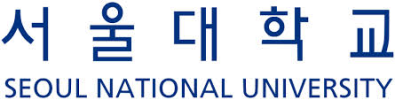 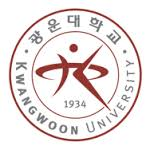 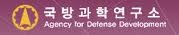 21
Сотрудничество с Hangzhou Avisi Electronics Co., Ltd. (Китай)
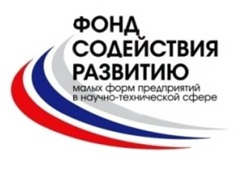 http://www.fasie.ru/
 Фонд Бортника  - Старт 1
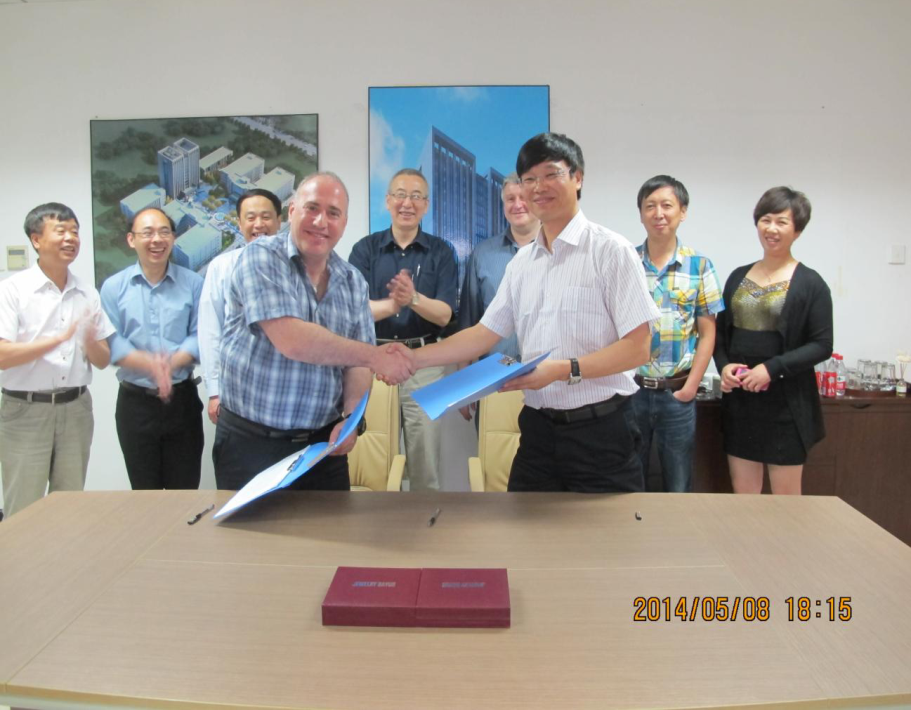 Видео-навигаторы – НЕТ на рынке
                Новизна к разработкам аналогов


Универсальный видеонавигатор для БПЛА (ВСЕ основные методы и сложные ситуации)  
Навигация роботов с возуха – оригинальная запатентованная технология
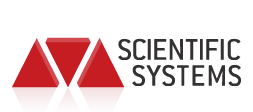 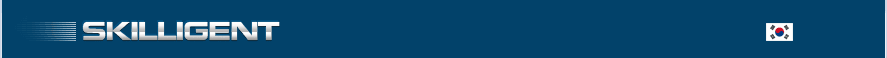 Сильная команда опытных профессионалов
Израиля и России – видео-навигация БПЛА
РУКОВОДИТЕЛЬ ПРОЕКТА:
Купервассер Олег Юрьевич, PhD ( Weizmann, Израиль) включен в 30 выпуск “Marquise Who’s Who in the world”, 7 лет опыта (ведущие компании Израиля и России), 10 статей и докладов конференциях по теме проекта
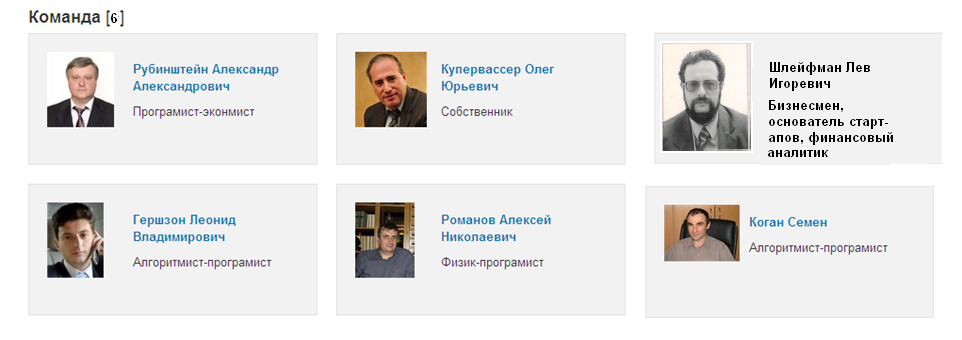 Схема коммерциализации 1
Проект предполагает возможности коммерциализации на каждом этапе реализации:
Создание пакета программ для продажи ; 
Создание работающего модельного образца и продажа стартапа крупному стратегическому инвестору;  
 Дальнейшая адаптация видеонавигатора под  спецификации и создание опытной партии для продажи; 
Продажа компании крупному стратегическому инвестору
Создание опытного производства и продажа конечного продукта потребителям.;
Схема коммерциализации 2
.
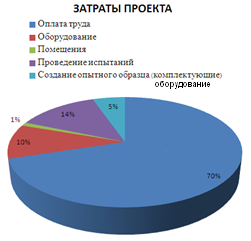 Программная реализация алгоритмов в виде пакета программ ПК для обработки входных данных с целью восстановления траектории полёта
Испытания на полётных данных и видовой информации
Аппаратная реализация методов в виде специализированного вычислительного устройства, а также дальнейшее совершенствование и развитие разработанных методов
Летные испытания
Испытания на  синтетических полётных данных
Программная реализация алгоритмов в виде пакета программ ПК для обработки входных данных с целью восстановления траектории полёта
3 мес
9 мес
9 мес
12 мес
3 мес
2 стадия
1стадия
Вопросы?olegkup@yahoo.com, +7-916-4516193                         Олег Купервассер
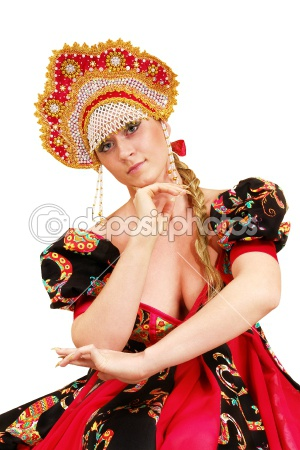